Aim
I can solve multiplication problems using short multiplication.
Success Criteria
I can set my calculation out correctly in columns. 
I can start at the right hand side when calculating.
I check my answers using another method.
Beat the Clock
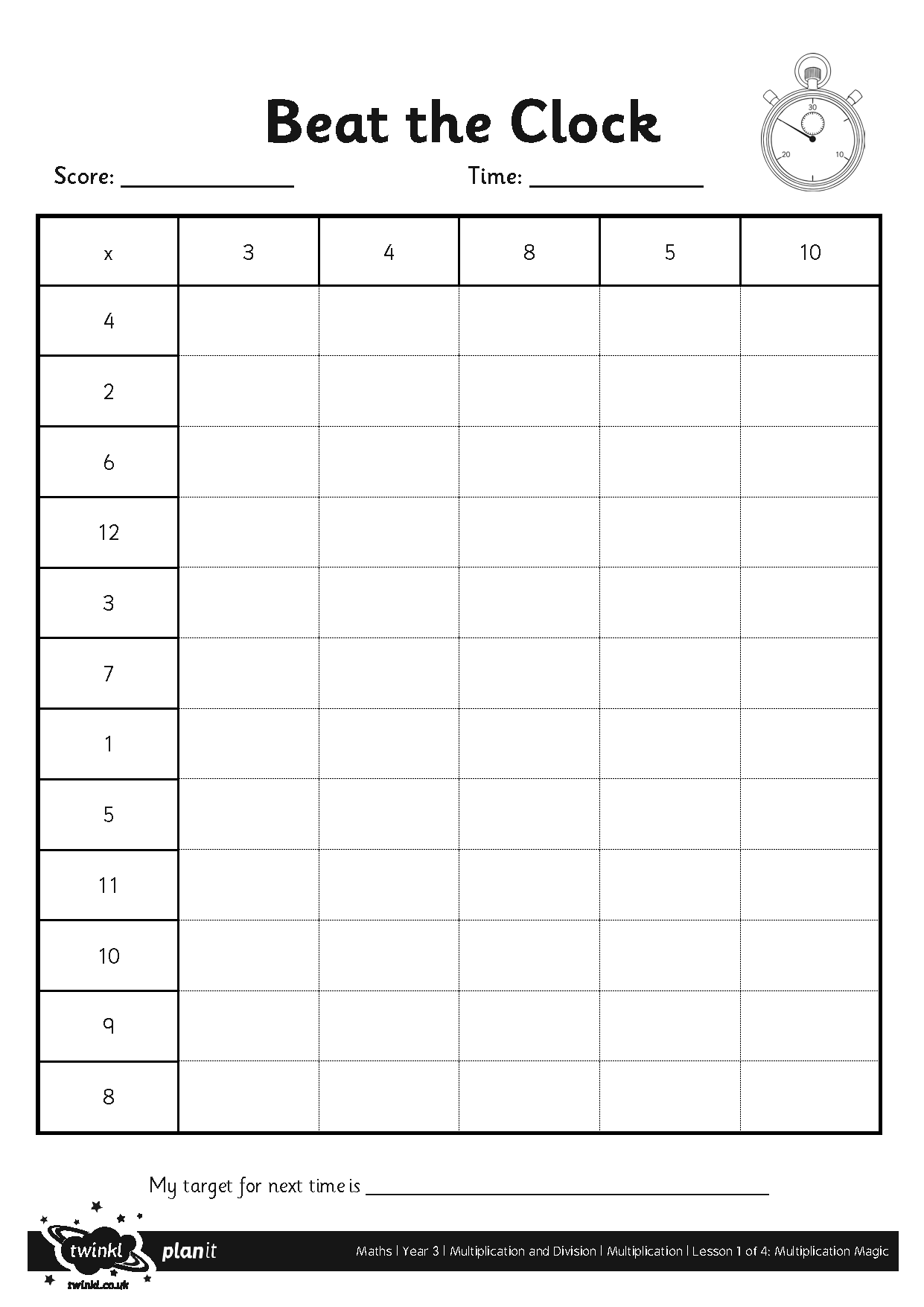 Short Multiplication
Use place value counters or base ten blocks to calculate the answer.
T
O
2
2
4
2
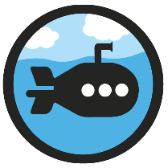 Multiply 2 Digits by 1 Digit
Diving
Complete this calculation to match the representation shown.
10
10
1
1
1
1
10
10
1
1
1
1
6
9
10
10
1
1
1
1
1
10
10
1
1
1
1
10
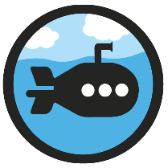 Multiply 2 Digits by 1 Digit
Diving
Complete this calculation to match the representation:
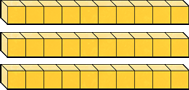 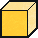 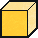 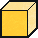 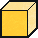 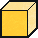 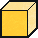 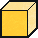 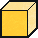 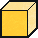 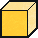 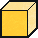 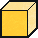 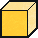 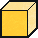 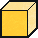 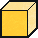 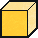 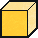 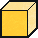 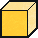 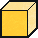 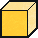 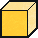 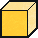 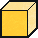 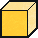 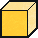 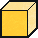 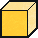 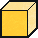 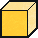 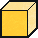 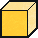 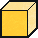 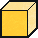 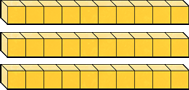 5
8
1
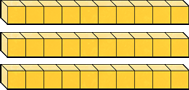 1
3
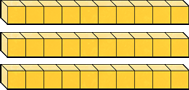 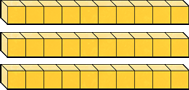 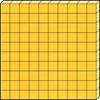 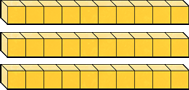 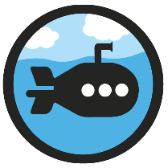 Multiply 2 Digits by 1 Digit
Diving
Use place value counters or base ten blocks to calculate the answer.
10
10
10
10
10
10
10
10
10
10
10
10
1
1
1
1
1
1
1
1
1
1
1
1
1
1
1
1
1
1
1
1
1
1
1
1
1
1
1
7
4
1
1
2
100
10
10
Or
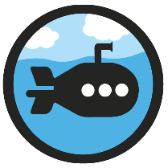 Multiply 2 Digits by 1 Digit
Diving
Use place value counters or base ten blocks to calculate the answer.
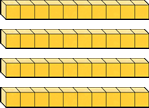 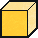 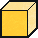 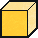 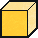 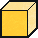 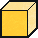 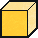 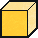 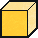 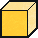 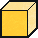 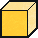 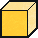 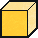 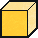 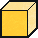 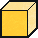 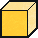 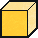 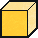 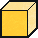 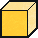 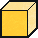 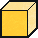 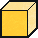 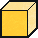 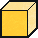 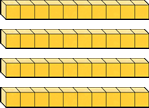 7
4
1
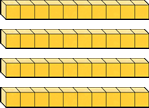 1
2
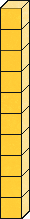 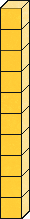 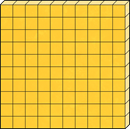 Or
Your Turn Now
45 × 3 =
89 × 4 =
8 × 72 =
How will you set the third problem out?
Remember that 8 × 72 is the same as 72 × 8.
Answers
T
O
T
O
T
O
45 × 3 = 135
89 × 4 = 356
8 × 72 = 576
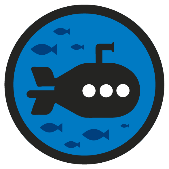 Multiply 2 Digits by 1 Digit
Deeper
Brent has used place value counters to represent a calculation.
Which calculation has he represented?
10
10
10
10
10
10
10
10
10
10
10
10
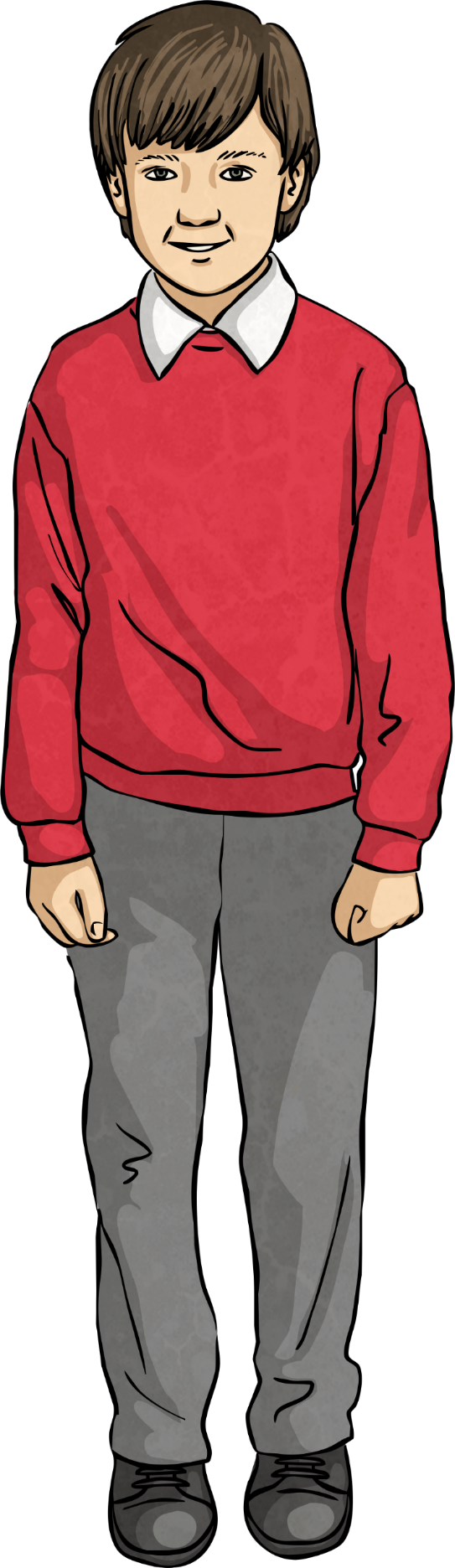 1
1
1
1
1
1
1
1
1
1
1
1
1
1
1
1
1
1
1
1
1
1
1
1
1
1
1
1
1
1
1
1
38 × 3
48 × 4
38 × 4
Brent has represented 38  ×  4, as each of the four rows represents 38.
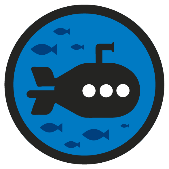 Multiply 2 Digits by 1 Digit
Deeper
Brent has used his representation to work out the answer to 38  ×  4 and has given an answer of 143. Can you spot his mistake?
10
10
10
10
10
10
10
10
10
10
10
10
1
1
1
1
1
1
1
1
1
1
1
1
1
1
1
1
1
1
1
1
1
1
1
1
1
1
1
1
1
1
1
1
3
4
1
1
2
Brent has incorrectly exchanged from the ones to the tens column. 8 × 4 = 32 so he should have exchanged 30 ones for 3 tens and he should have written 2 in theones column.